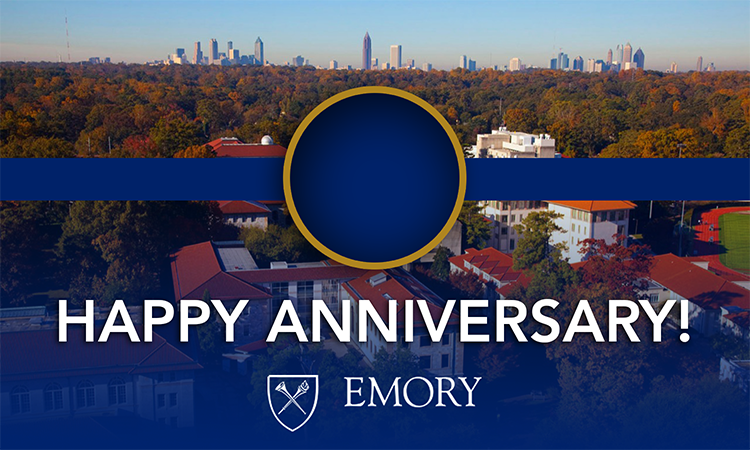 xx
Years